Starter:
Continue the pattern.

What is missing in this sequence and why?
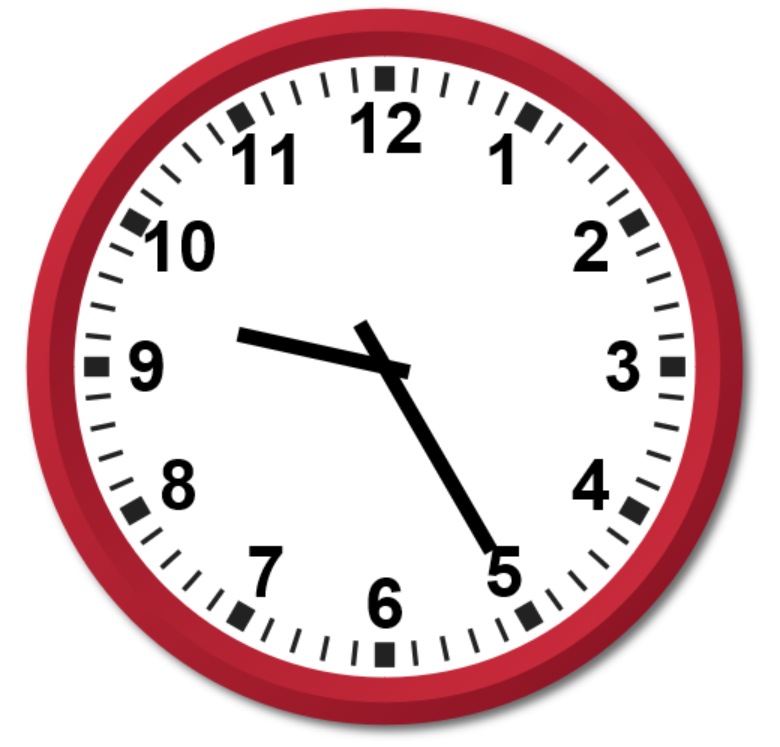 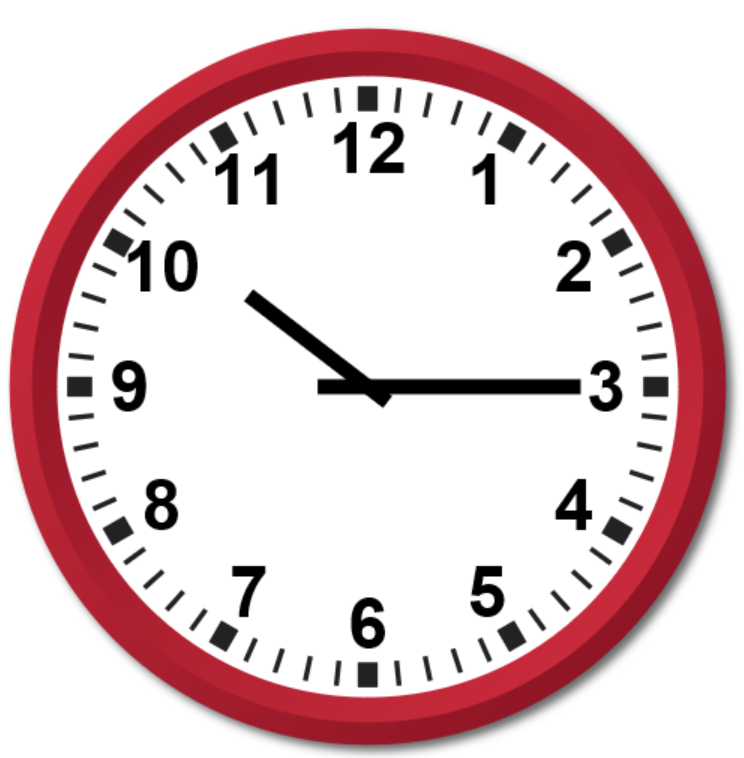 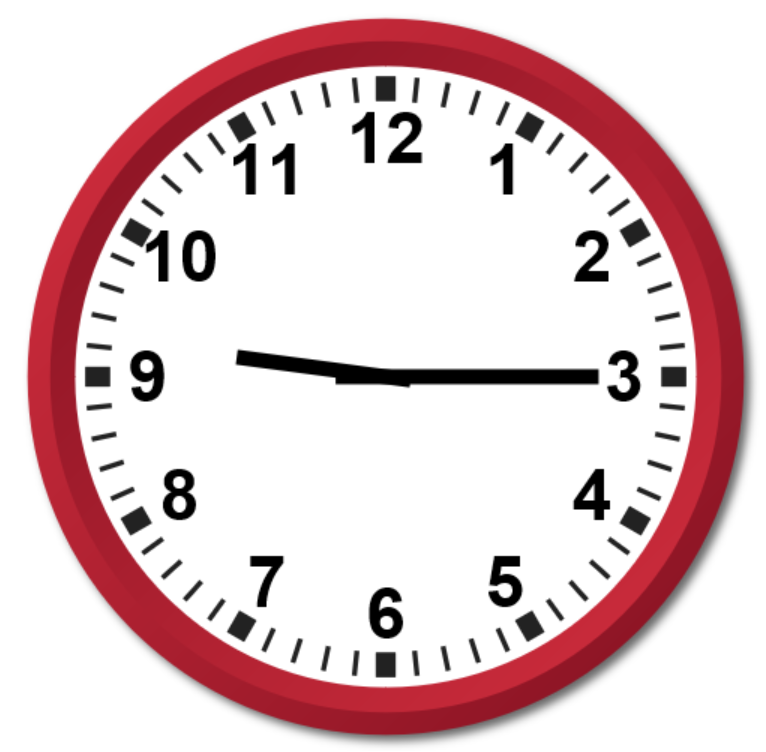 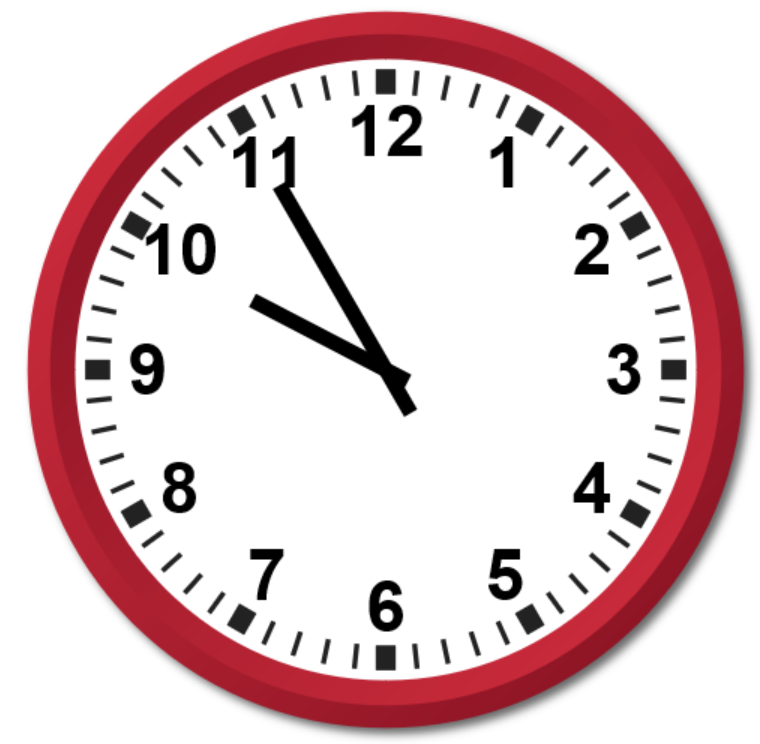 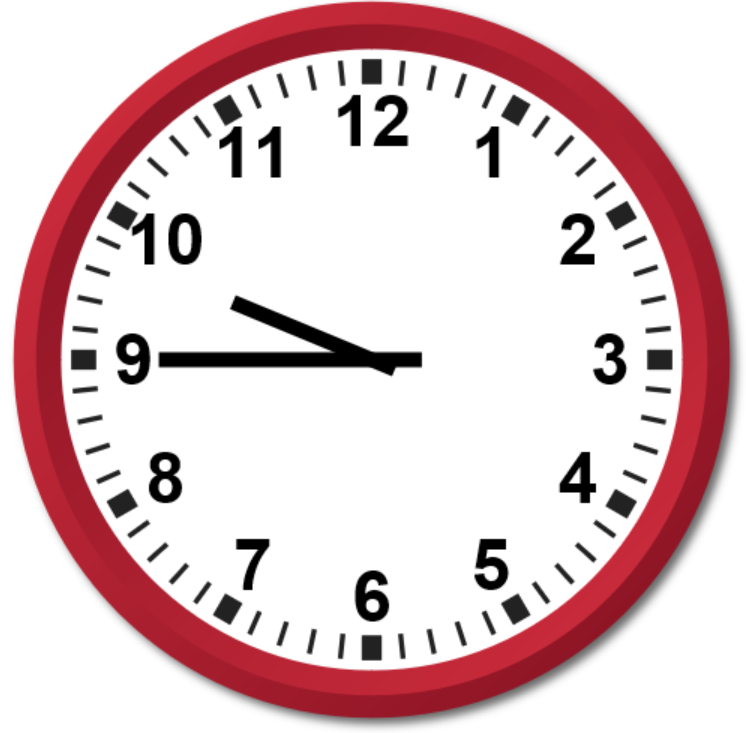 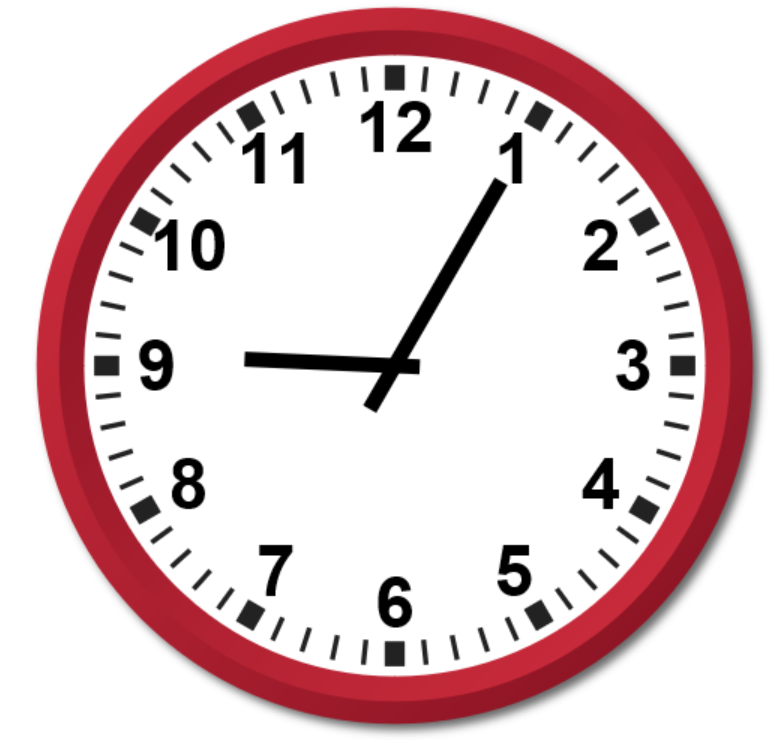 Starter:
Continue the pattern.

What is missing in this sequence and why?
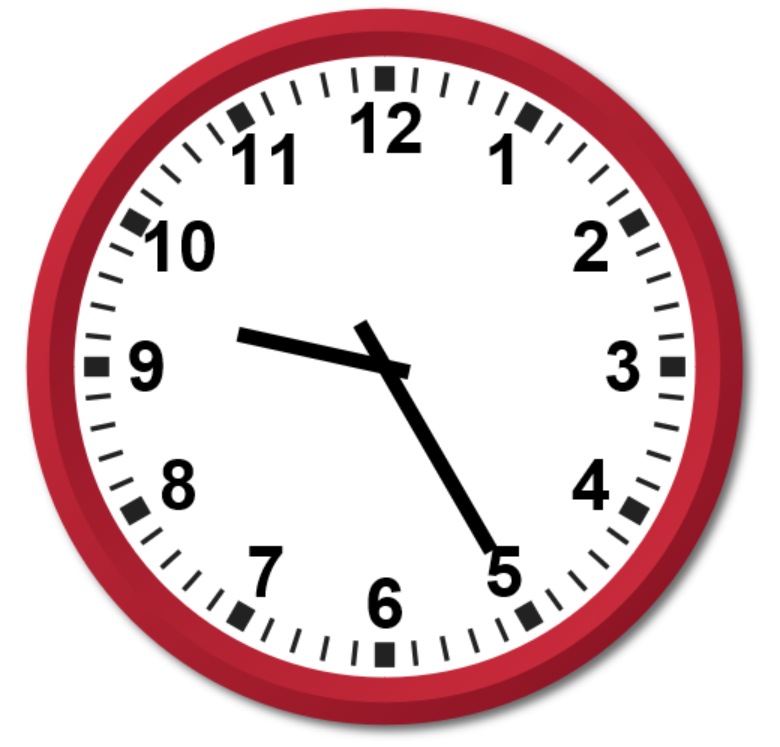 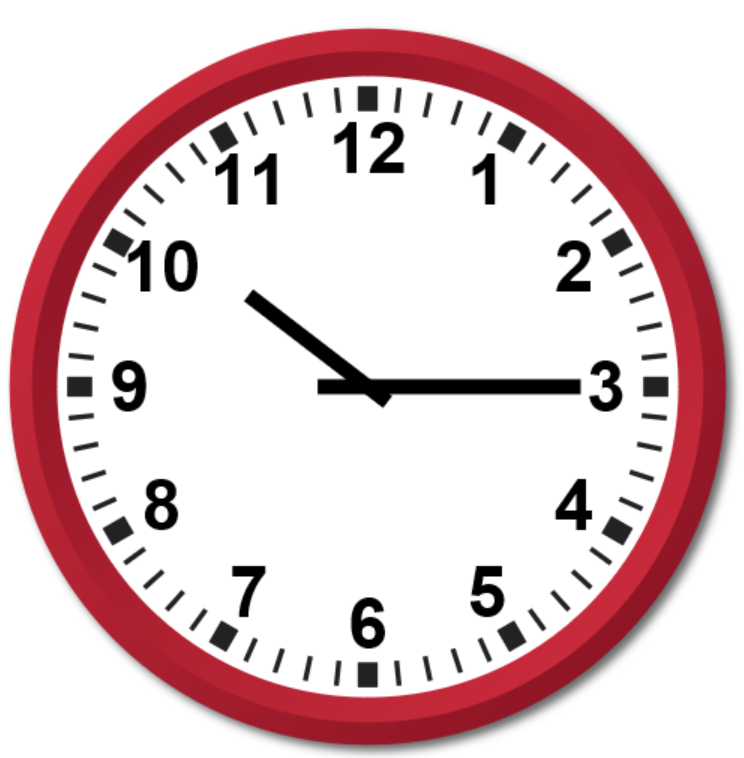 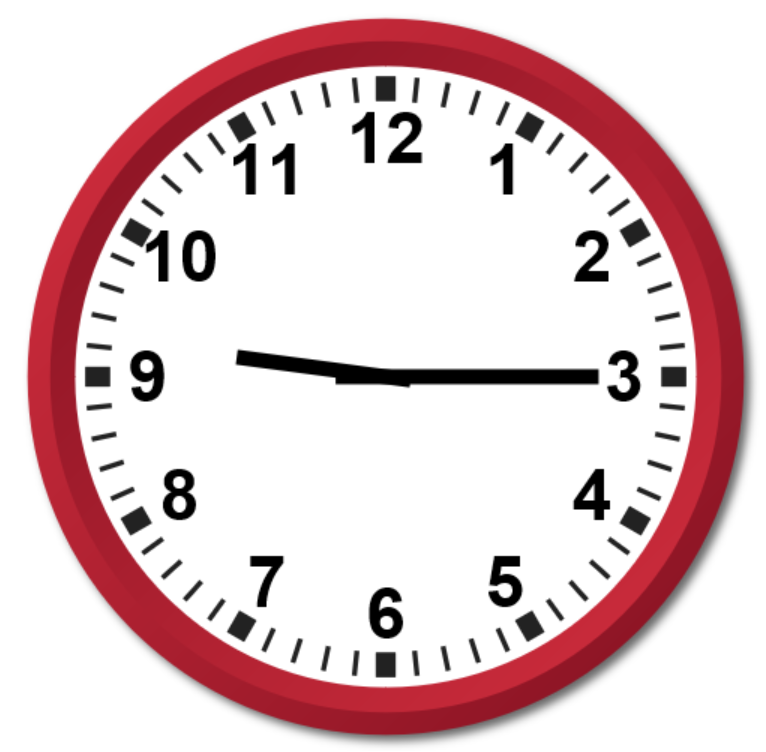 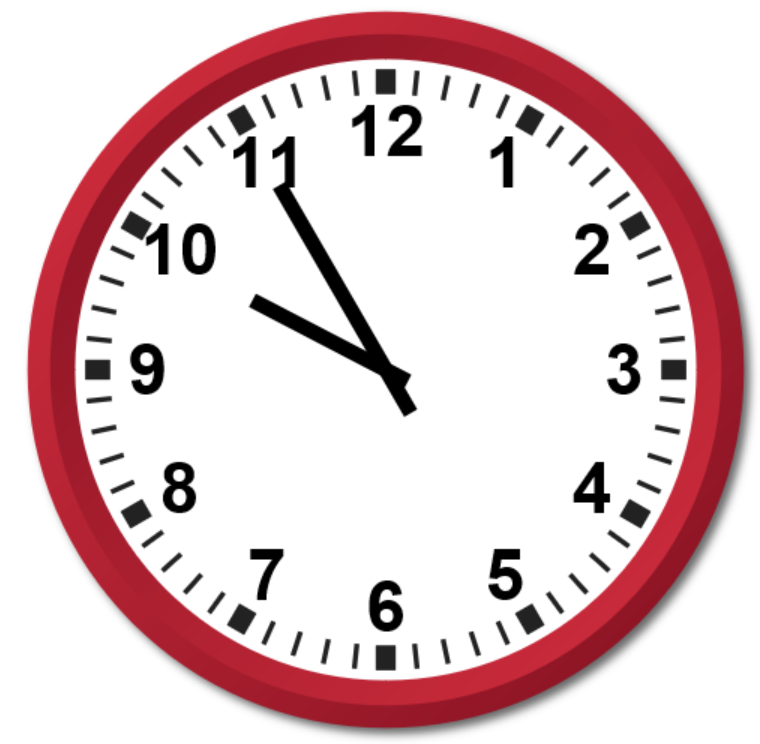 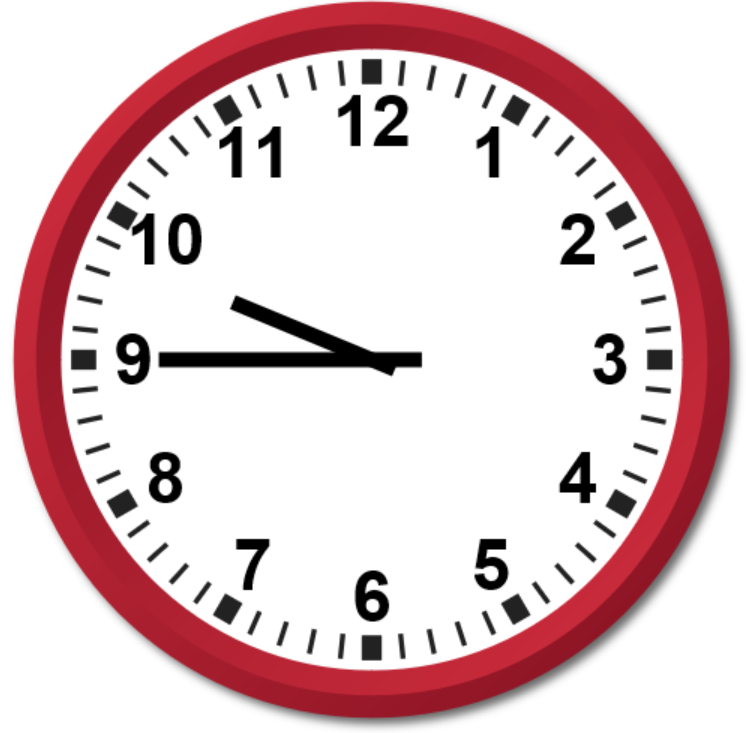 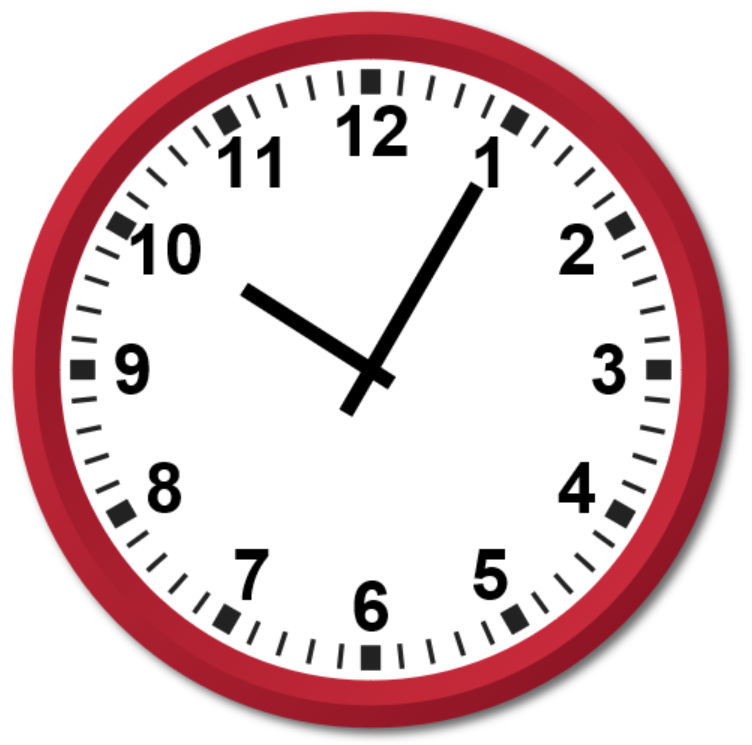 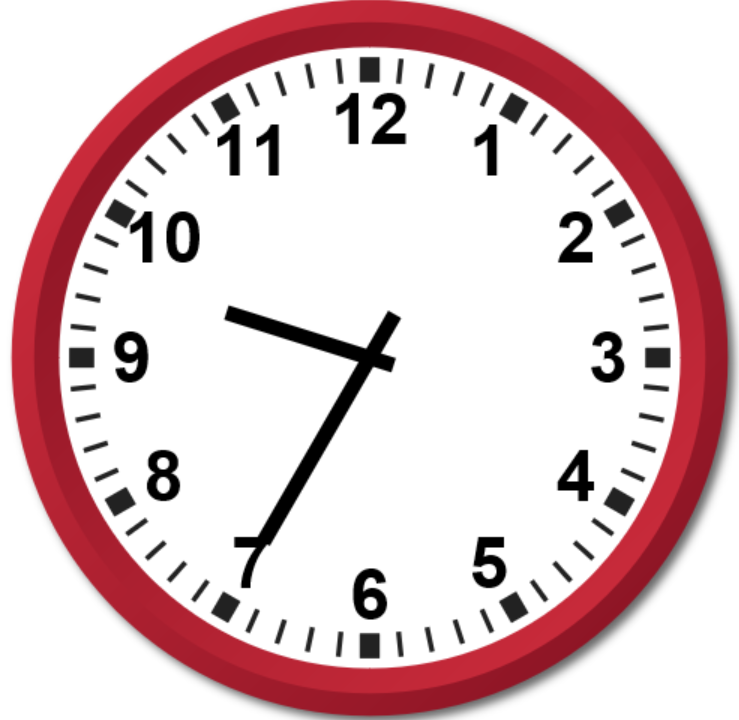 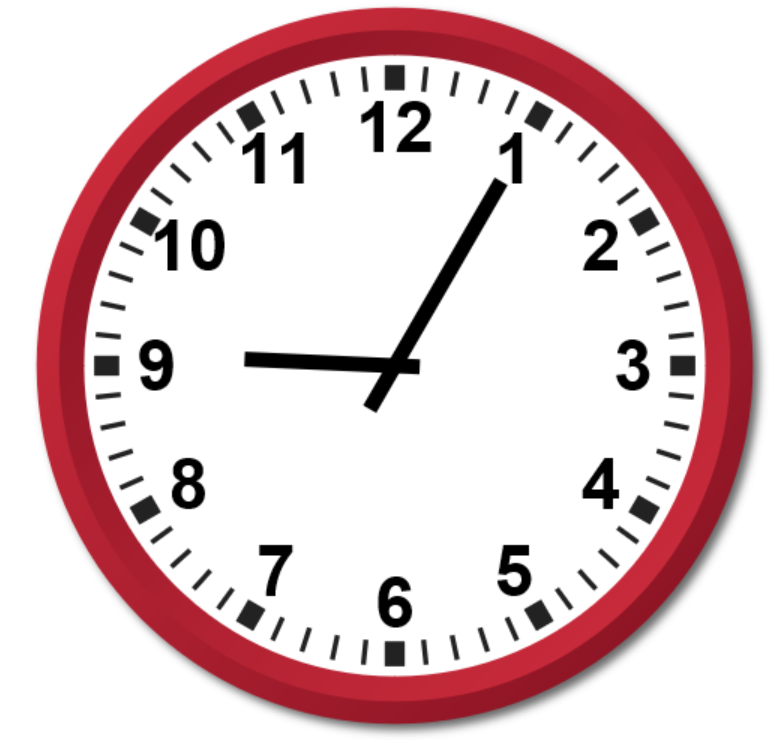 Talking time:
How many minutes past the hour are the arrows pointing to?
How many minutes to the hour are the arrows pointing to?
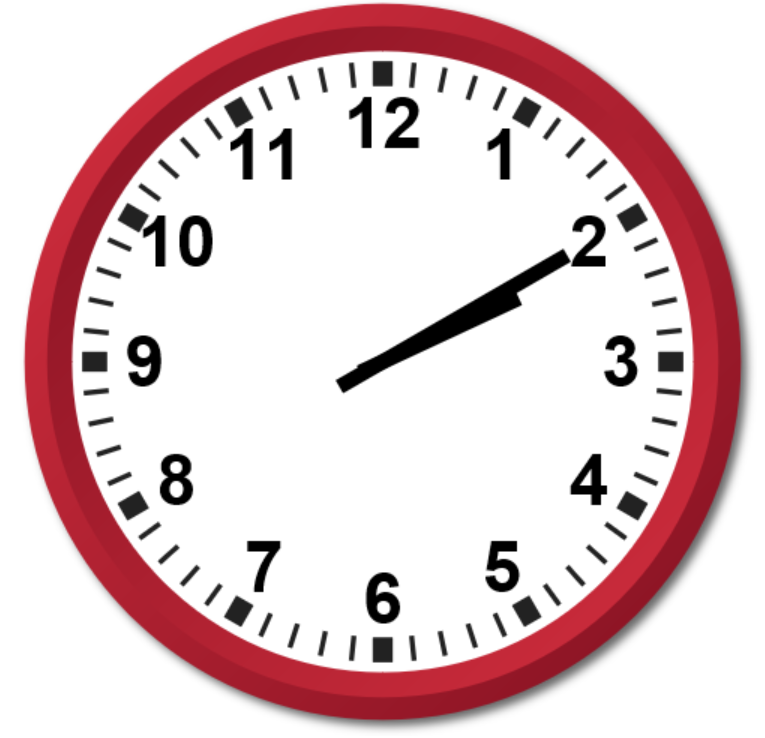 to
past
Each small mark on the clock represents 1 minute. Each thicker mark on the clock represents 5 minutes.
Talking time:
How many minutes past the hour are the arrows pointing to?
How many minutes to the hour are the arrows pointing to?
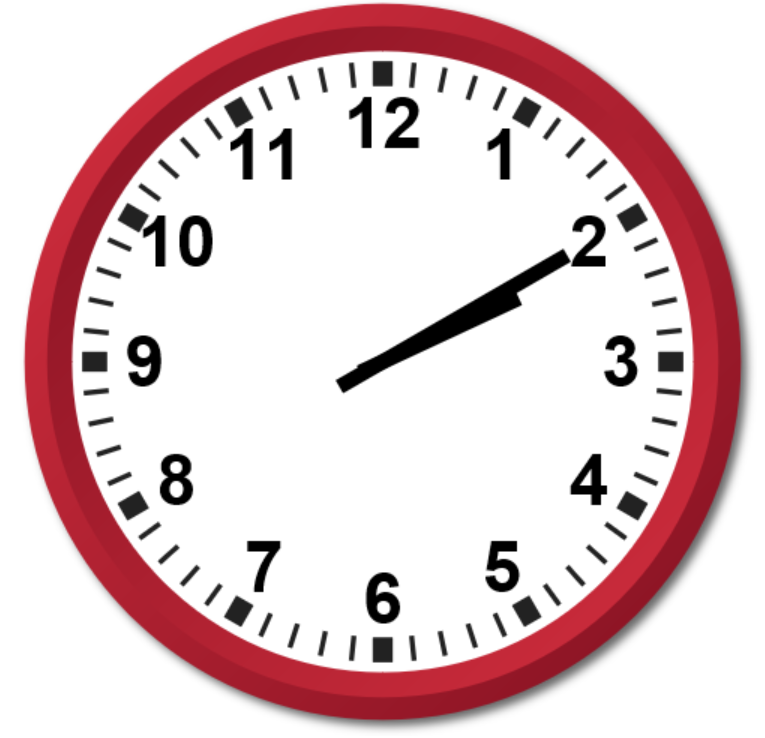 3 minutes
to
7 minutes
past
5
5
to
past
10
10
15
15
17 minutes
to
20
20
22 minutes
past
25
25
30
Each small mark on the clock represents 1 minute. Each thicker mark on the clock represents 5 minutes.
Where is the minute hand pointing to?
Give your answers as ‘to’ or ‘past’ the hour.
Talking time:
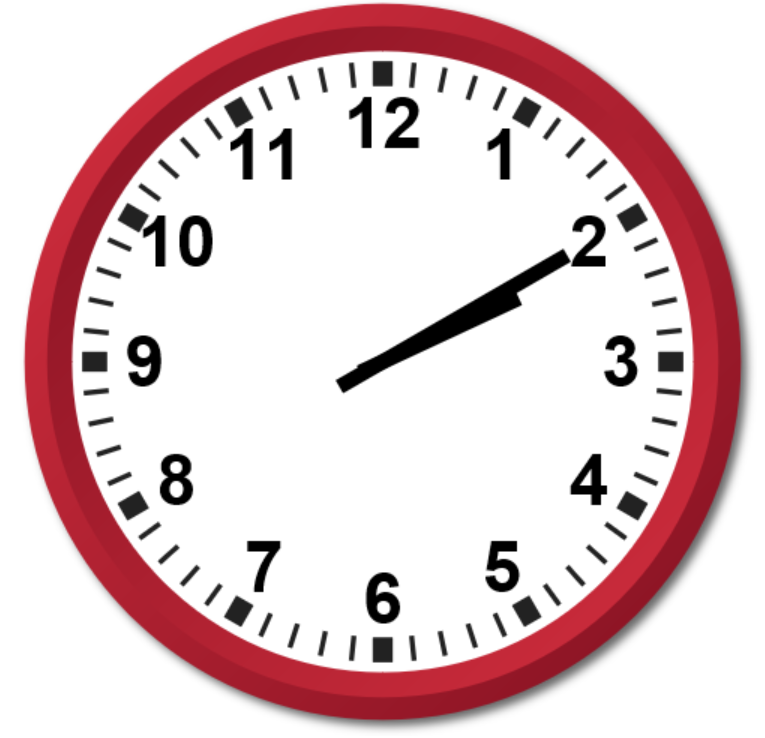 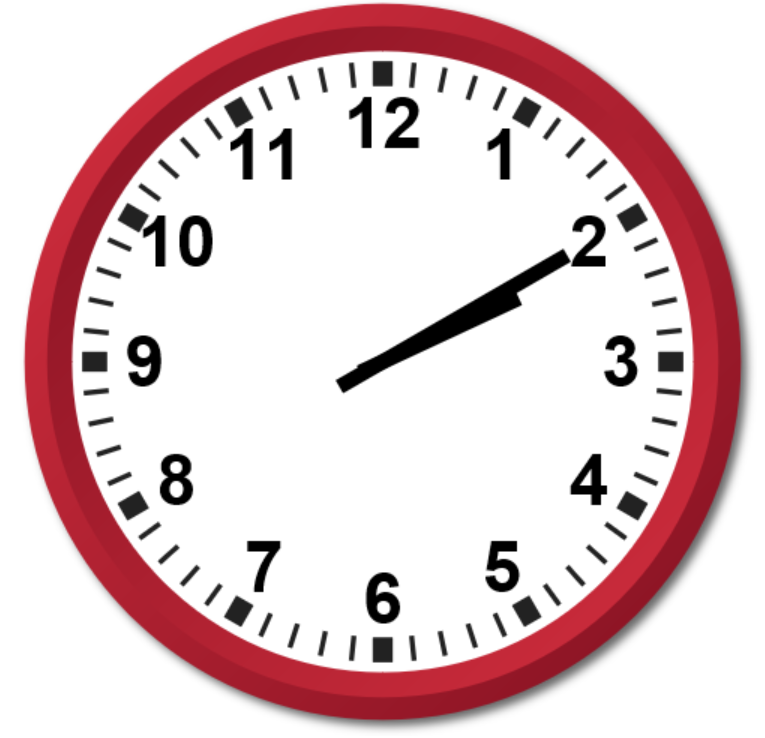 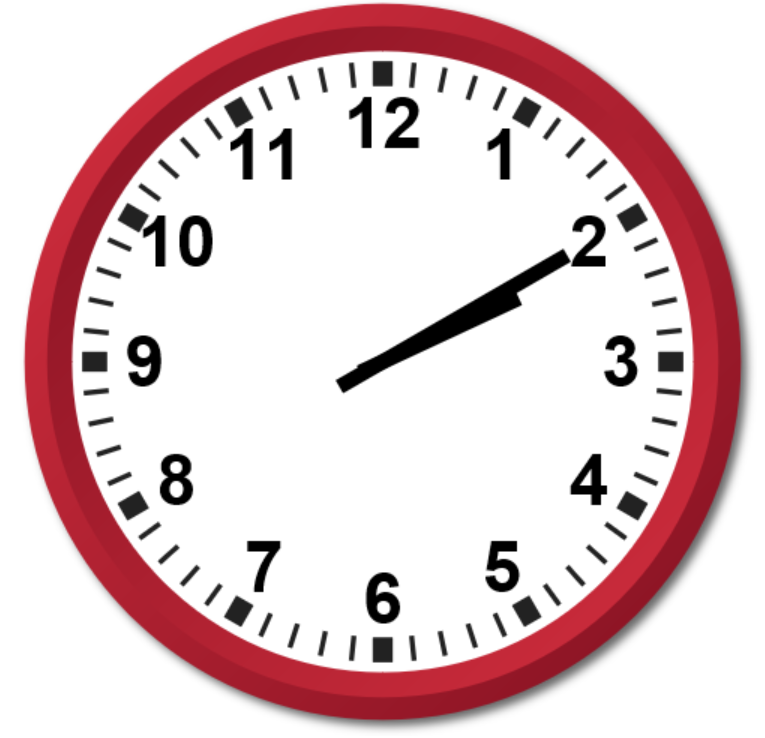 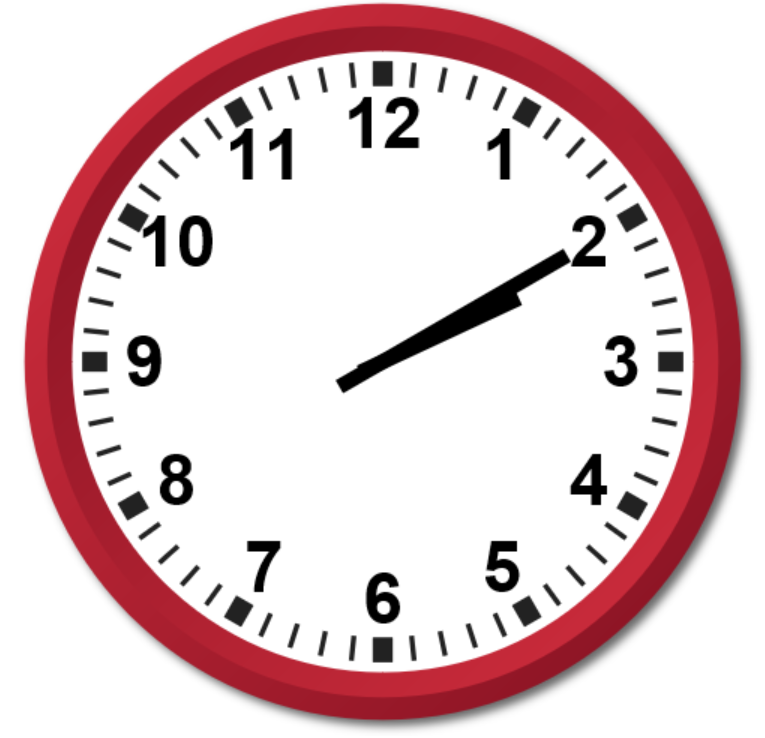 Where is the minute hand pointing to?
Give your answers as ‘to’ or ‘past’ the hour.
Talking time:
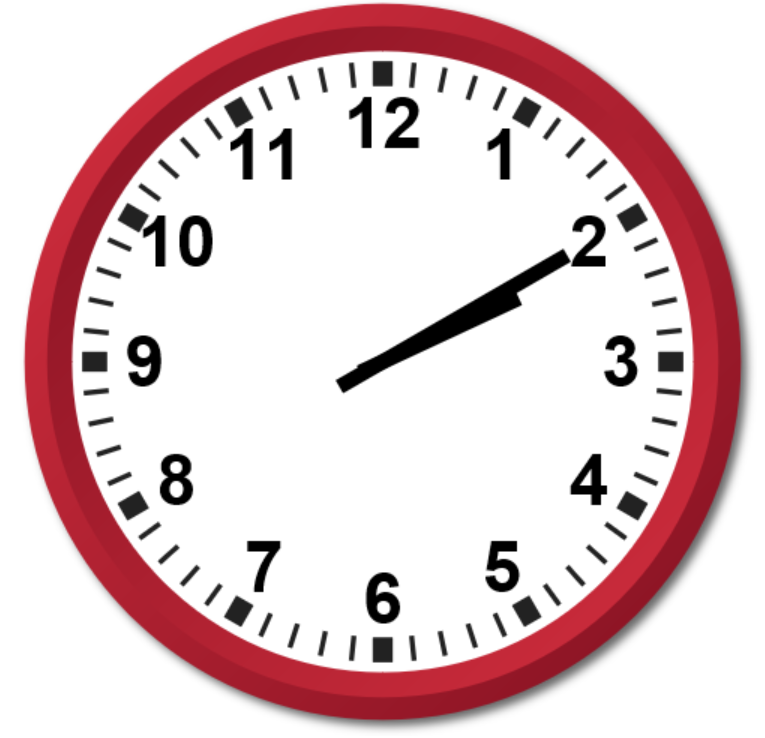 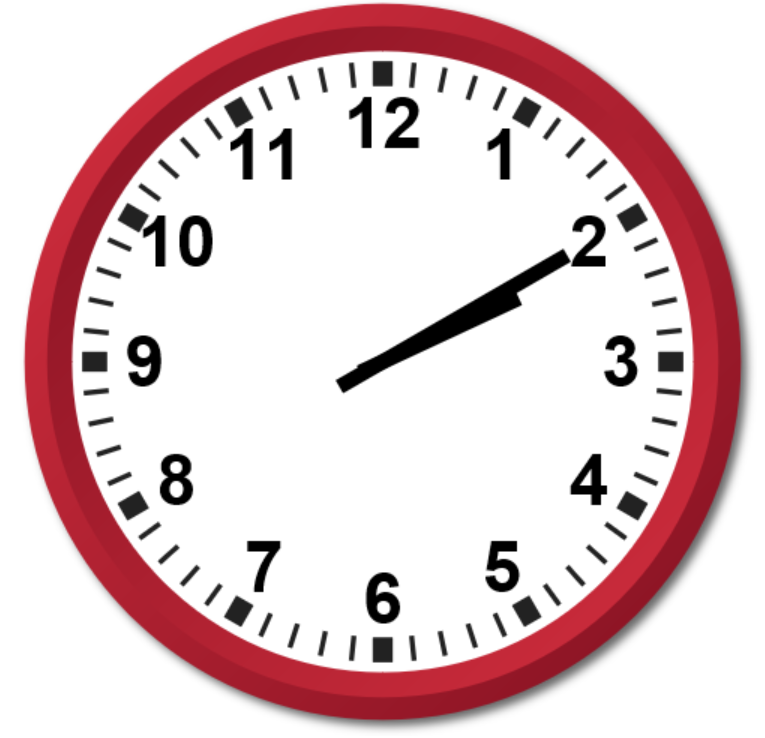 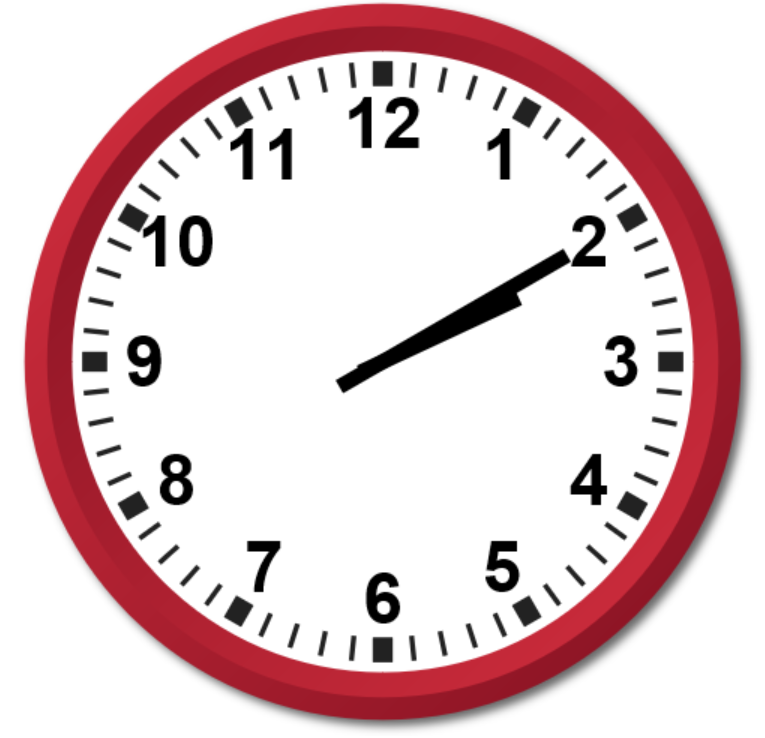 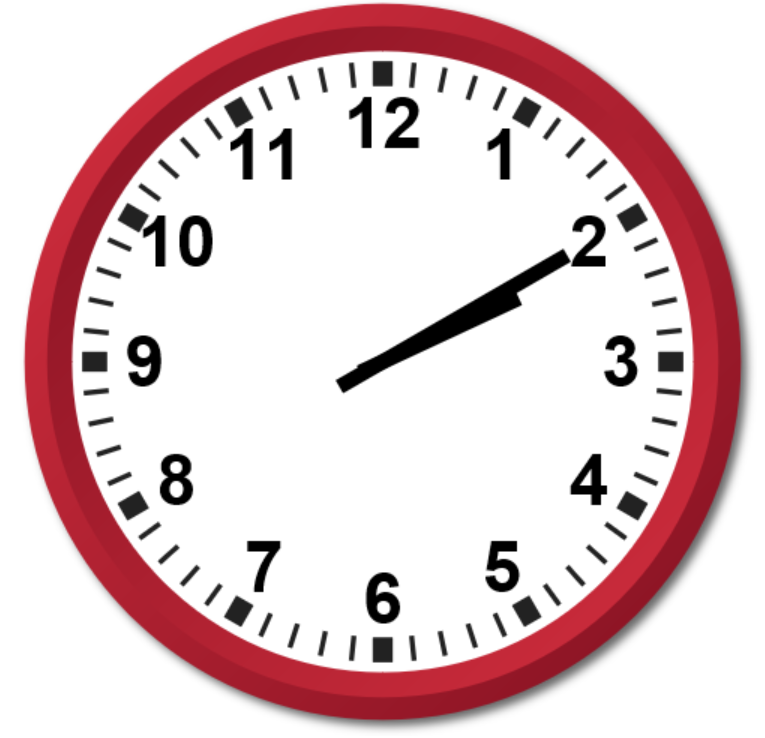 29 minutes past the hour
18 minutes past the hour
2 minutes to the hour
23 minutes to the hour
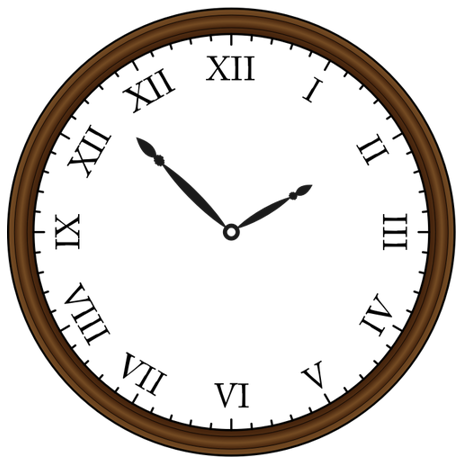 Talking time:
What time is it?
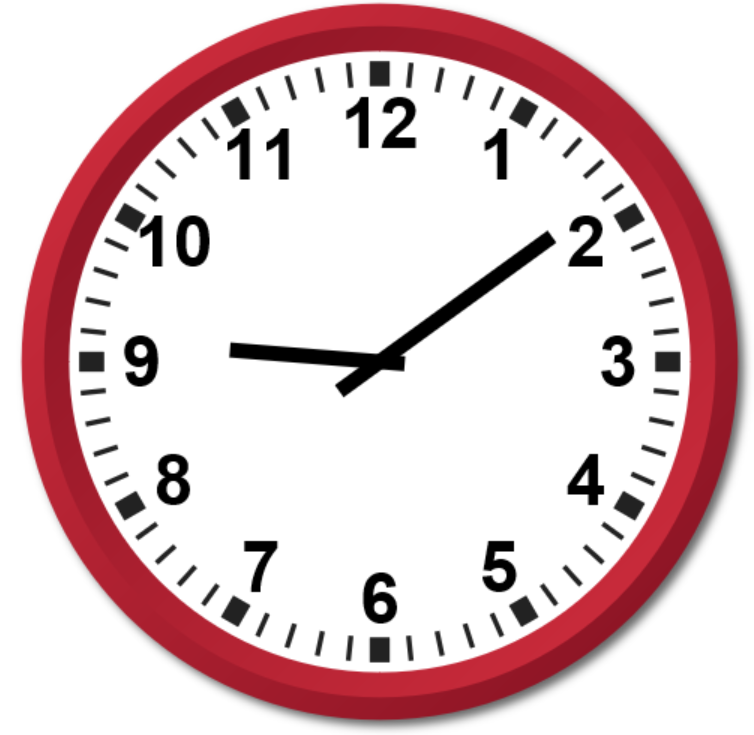 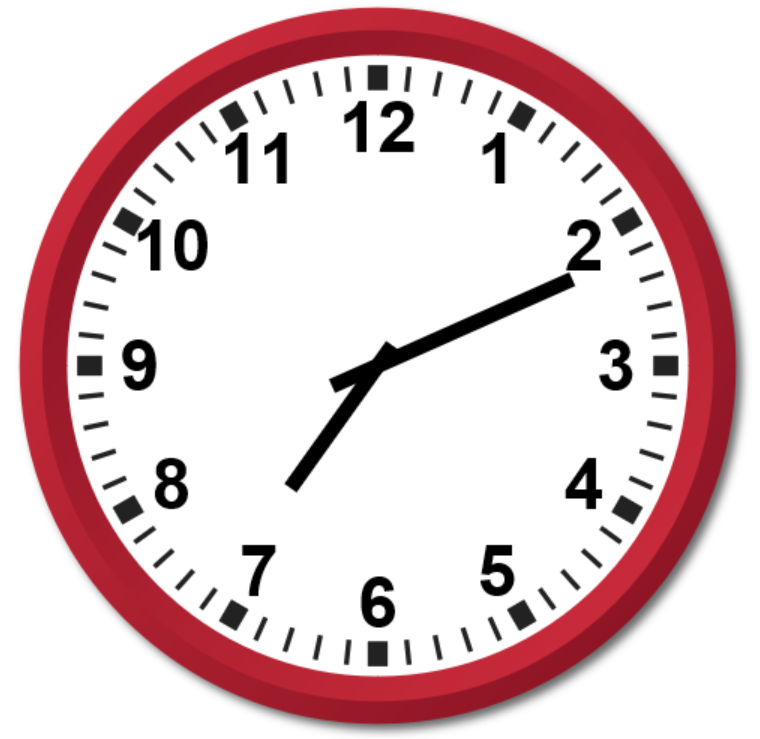 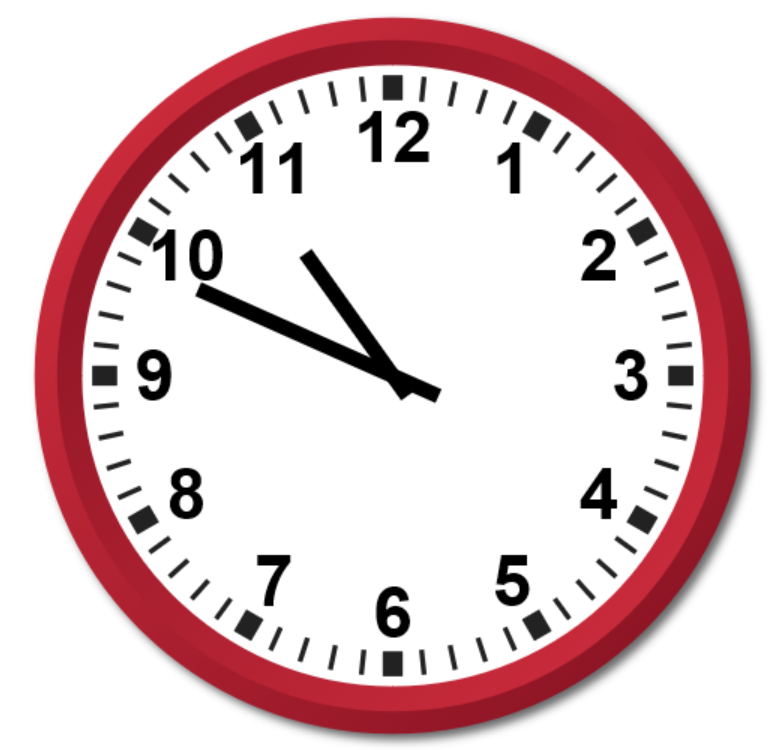 Extension: Why could the time 17 minutes to 7 also be written as 43 minutes past 6?
Explain your thinking.
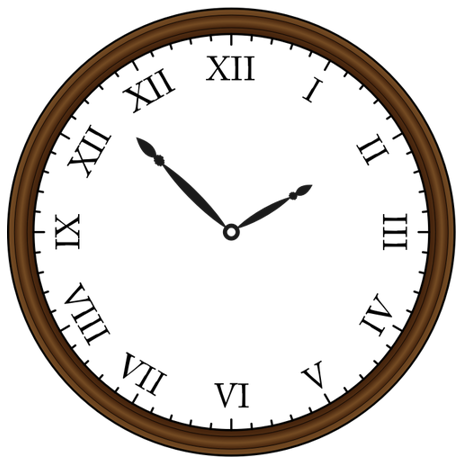 Talking time:
What time is it?
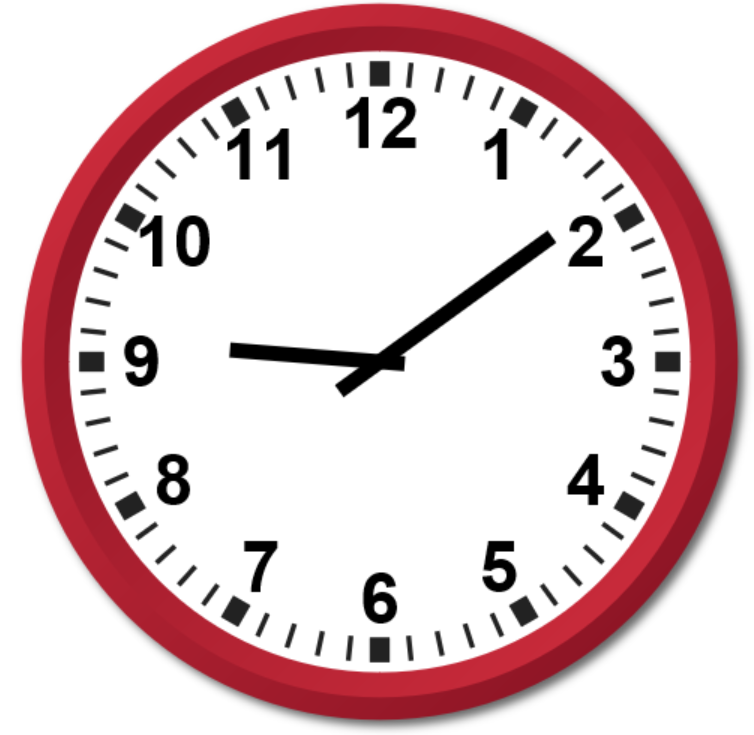 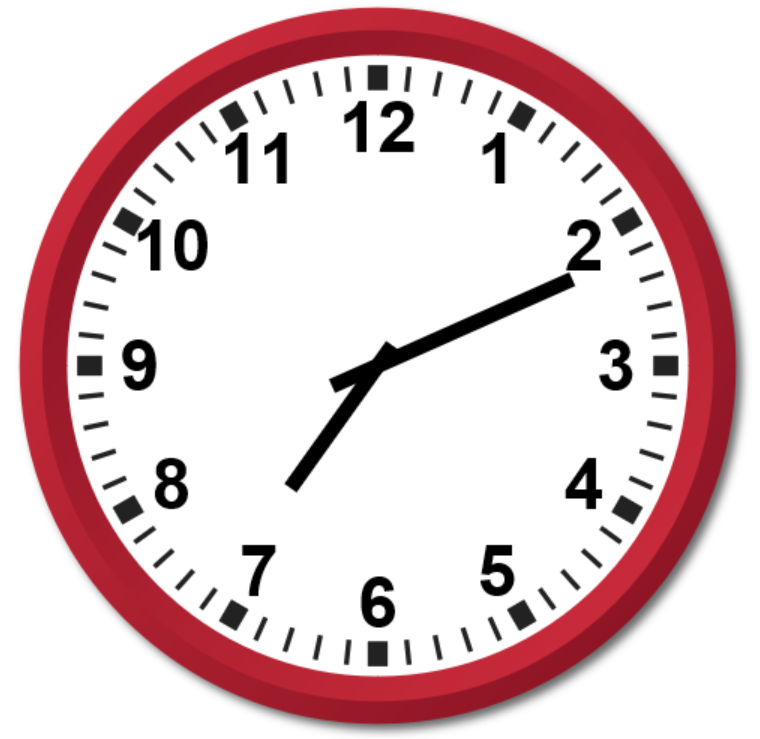 9 minutes past 9
11 minutes past 7
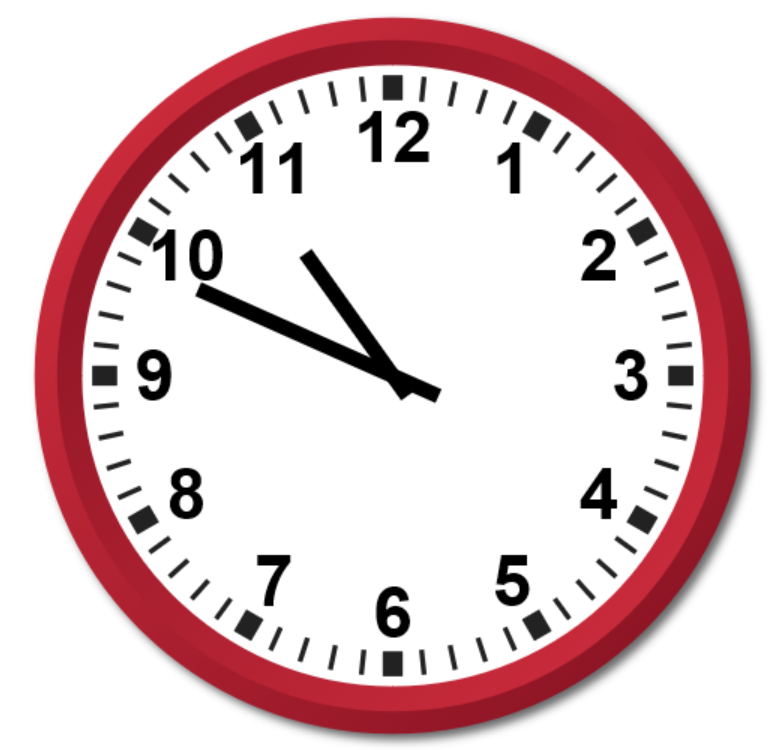 Extension: Why could the time 17 minutes to 7 also be written as 43 minutes past 6?
Explain your thinking.
12 minutes to 12
11 minutes to 11
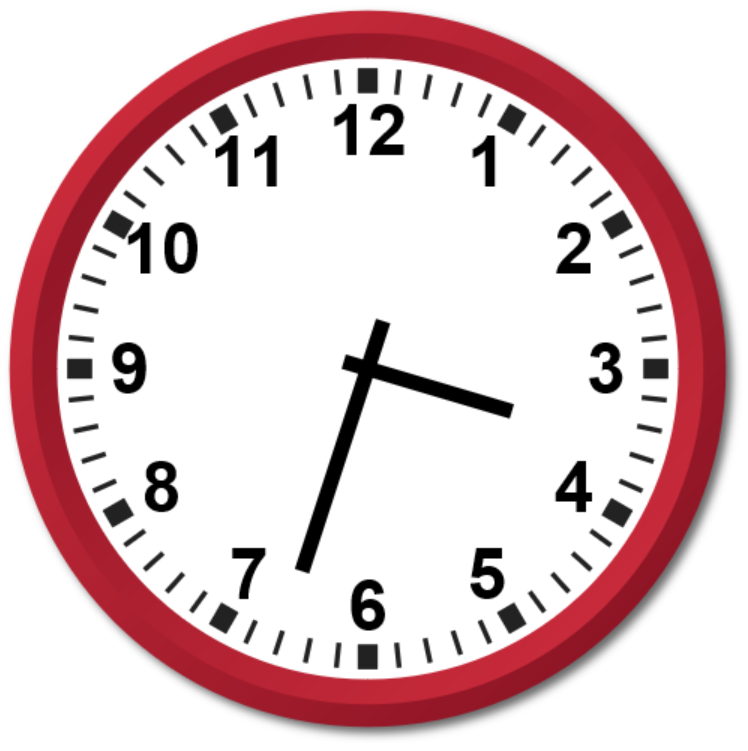 Activity 1:
What is the time on this clock face?


This clock stopped at this time as it needs a new battery.
     The real time is half an hour later than this time.  What is the real time?


When I reset my watch, where will the minute hand be pointing?
      Where will the hour hand be pointing?
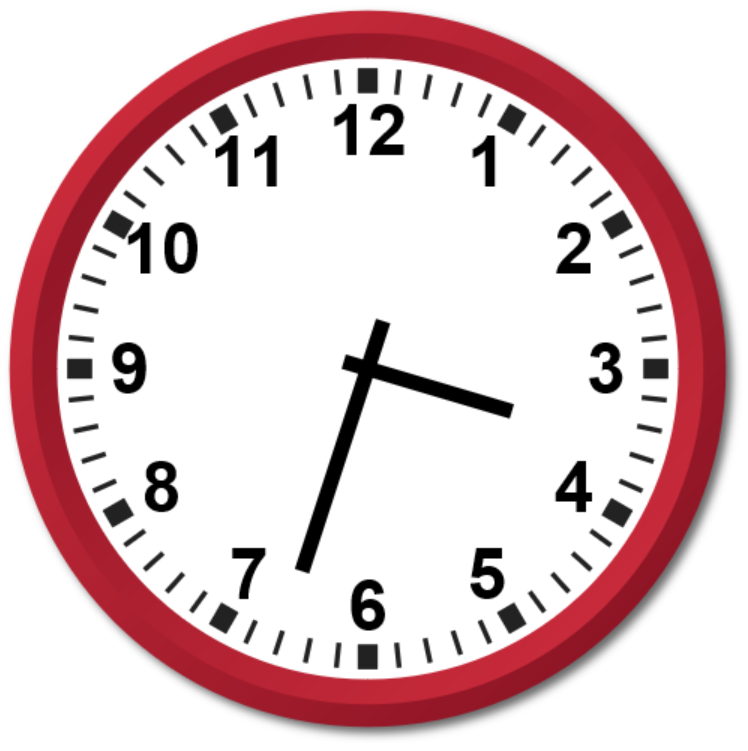 Activity 1:
What is the time on this clock face?


This clock stopped at this time as it needs a new battery.
     The real time is half an hour later than this time.  What is the real time?


When I reset my watch to 4:03, where will the minute hand be pointing?
      Where will the hour hand be pointing?
27 minutes to 4
The real time is 3 minutes past 4
The minute hand will be
3 minutes past the hour.
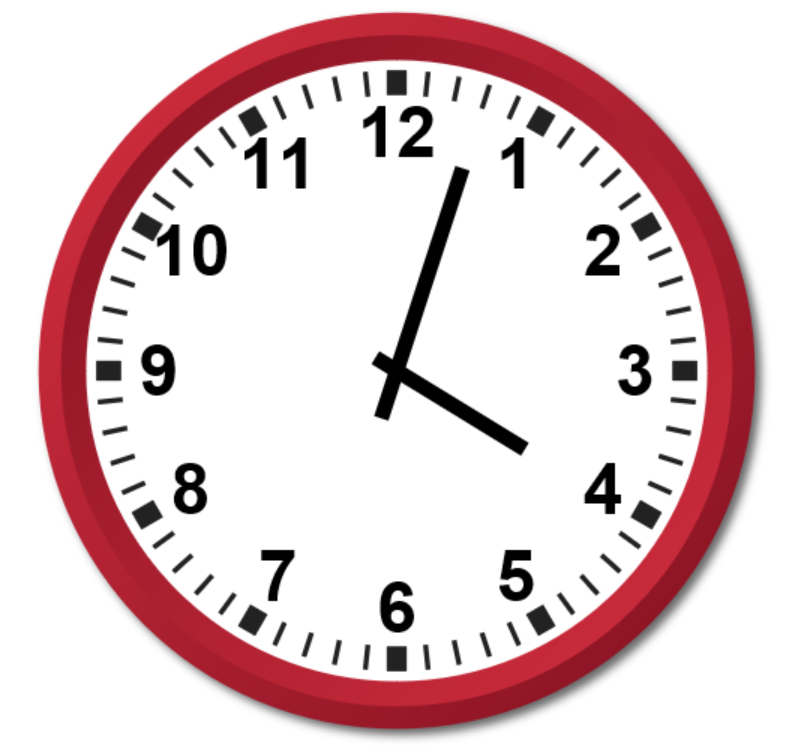 The hour hand will be very 
close to (after) 4.
Talking time:
Where will the hour hand be for the times listed next to these clocks?
half past 5
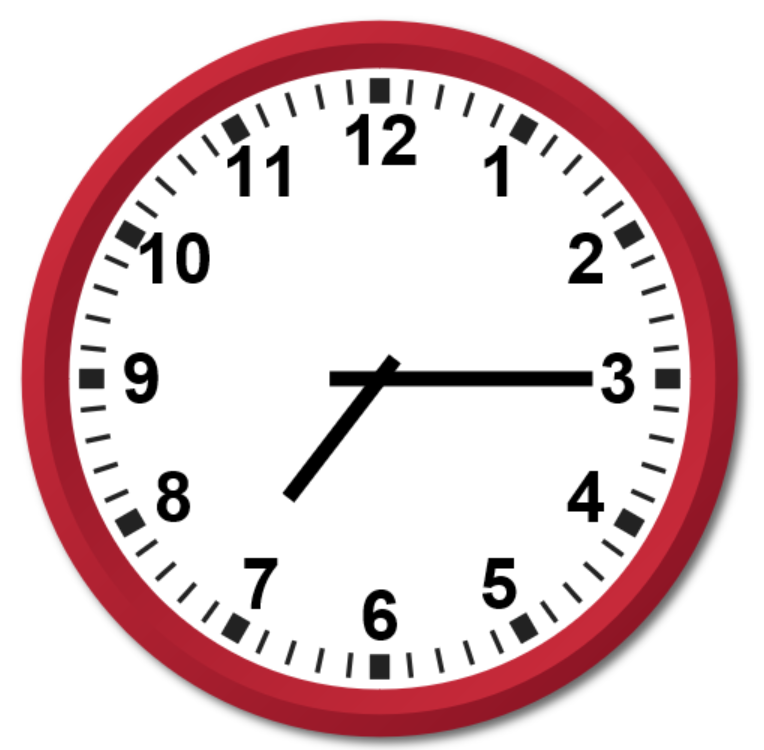 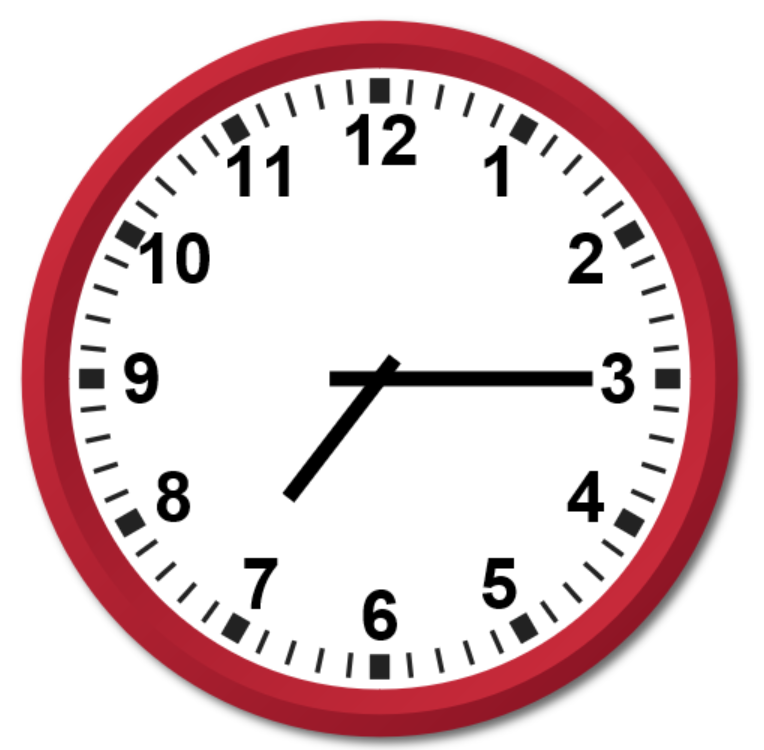 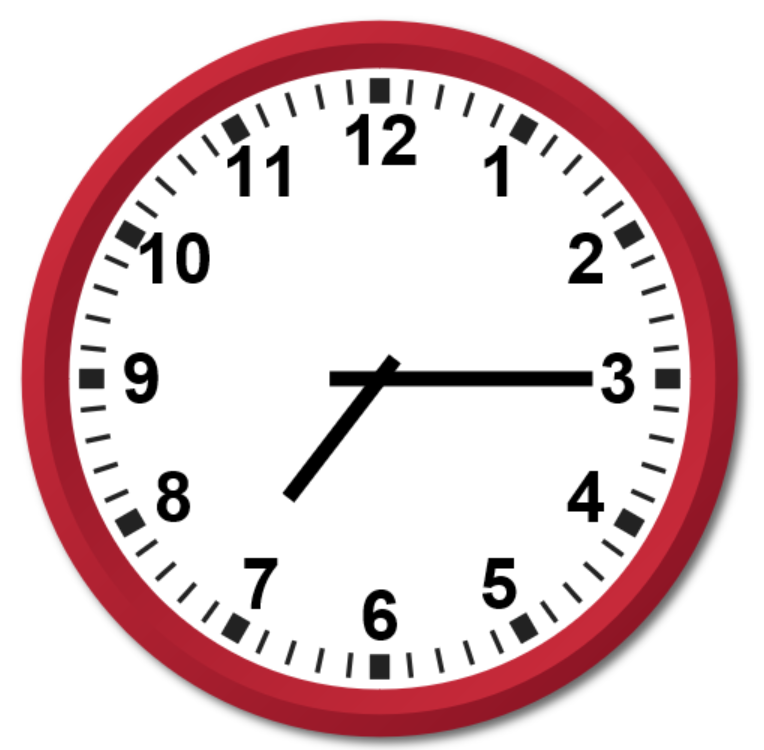 quarter past 4
quarter to 8
Talking time:
Where will the hour hand be for the times listed next to these clocks?
The hour hand is exactly
halfway between the 
5 and the 6.
half past 5
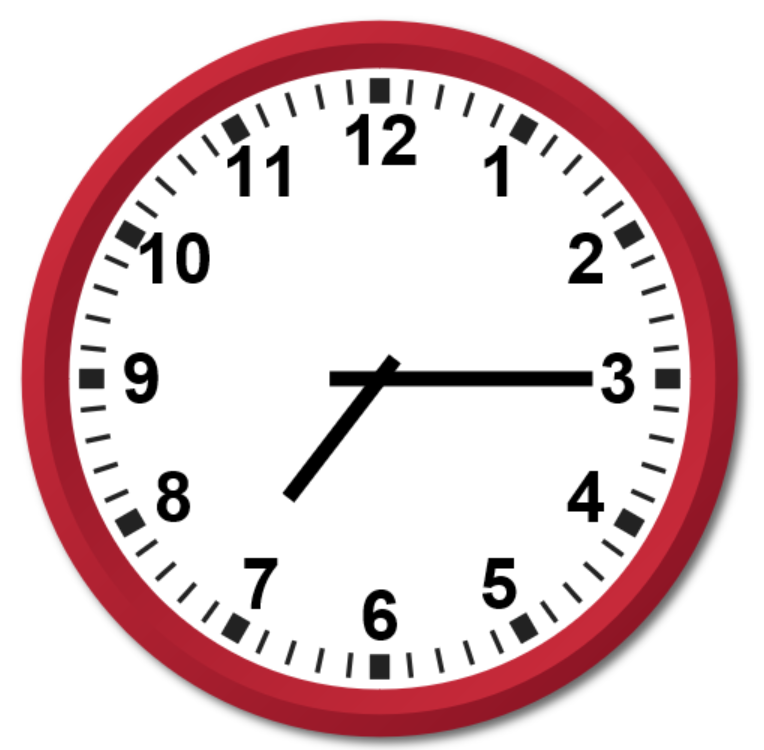 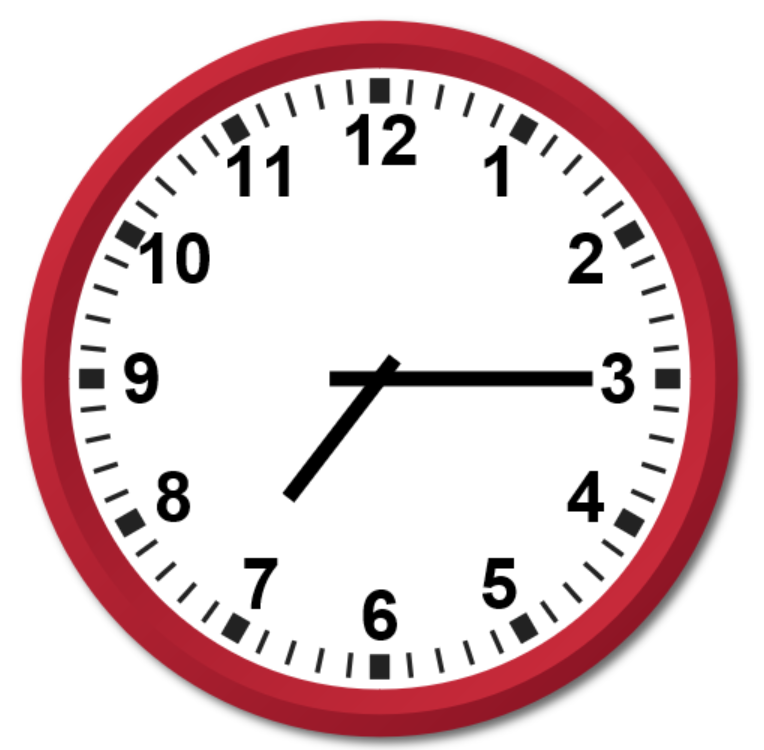 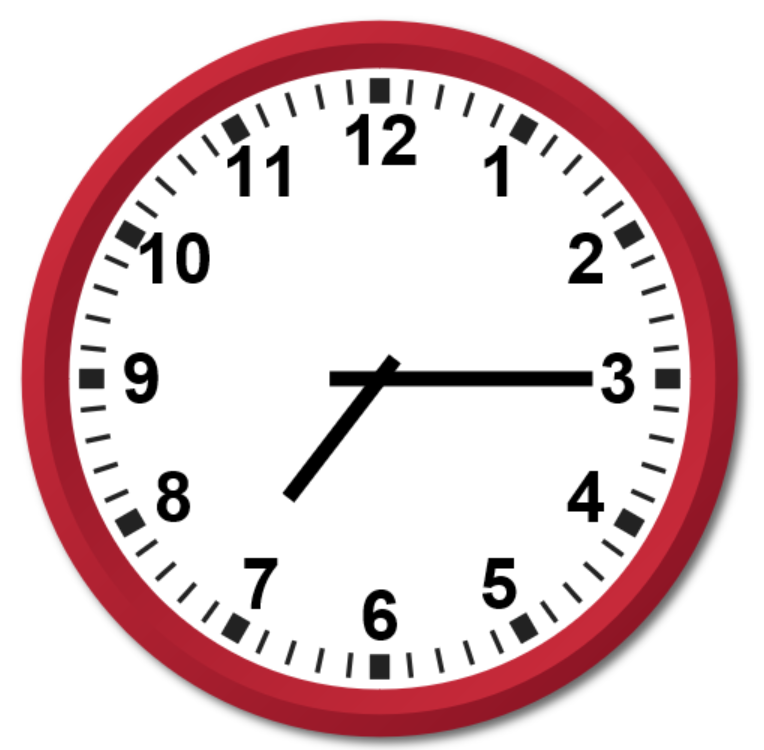 quarter past 4
quarter to 8
The hour hand is a 
between the 
7 and the 8. 
It is a quarter of
the distance away
 from the 8.
The hour hand is a quarter
of the way between the 
4 and the 5.
Talking time:
Where will the hour hand be for the times listed next to these clocks?
28 minutes past 9
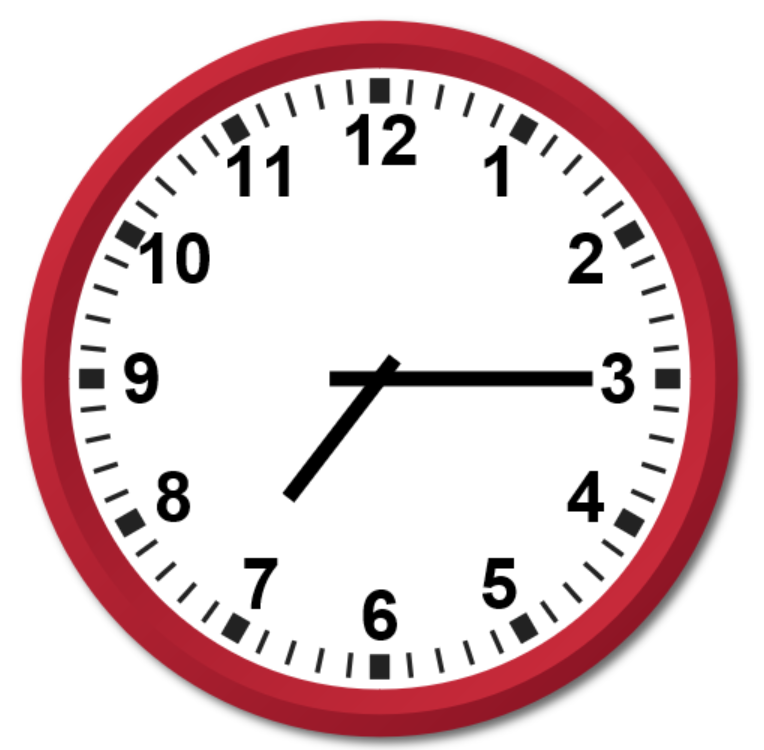 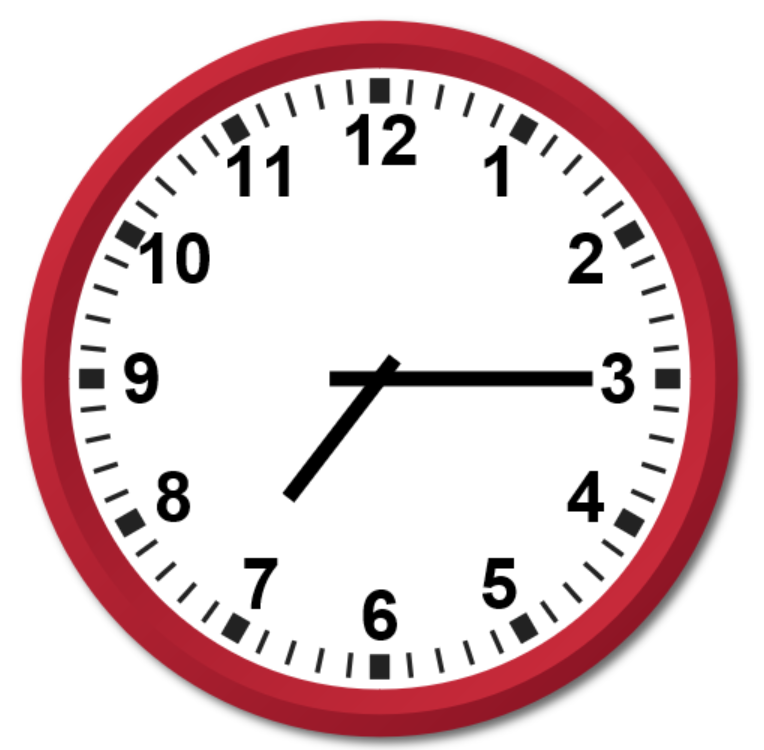 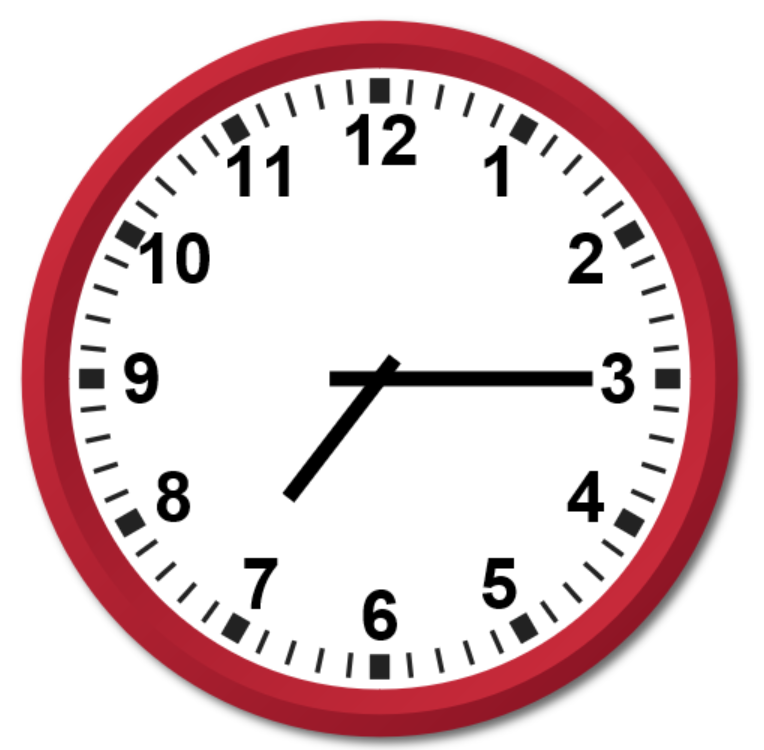 16 minutes past 10
16 minutes to 12
Talking time:
Where will the hour hand be for the times listed next to these clocks?
Because 28 is so close to 30, the hour hand is
                                    almost halfway between
                                           the 9 and the 10.
28 minutes past 9
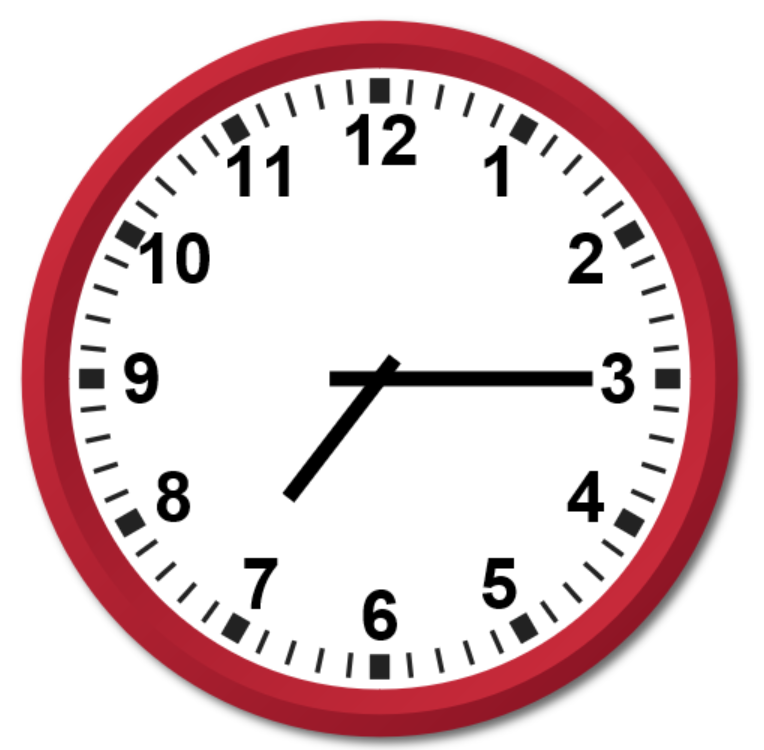 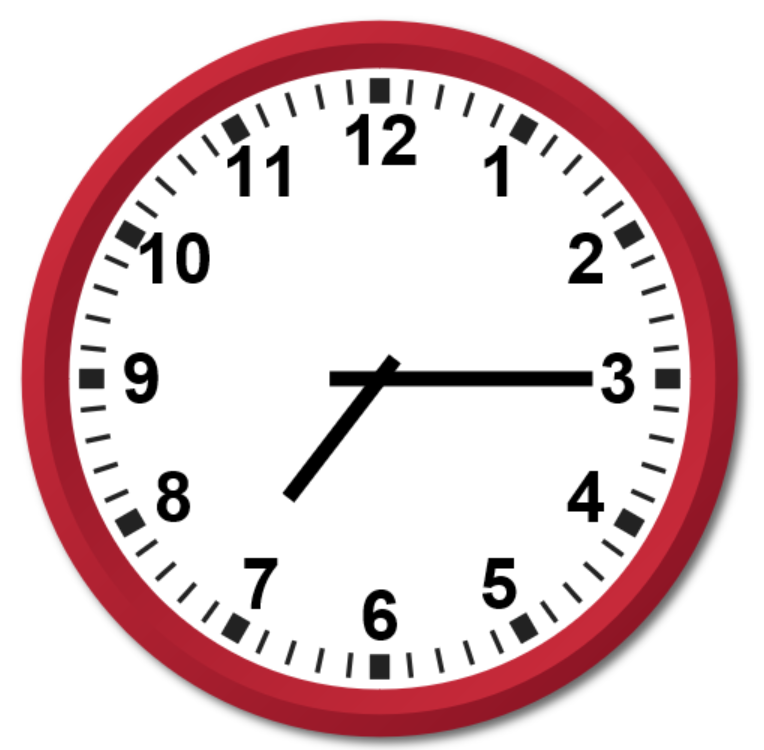 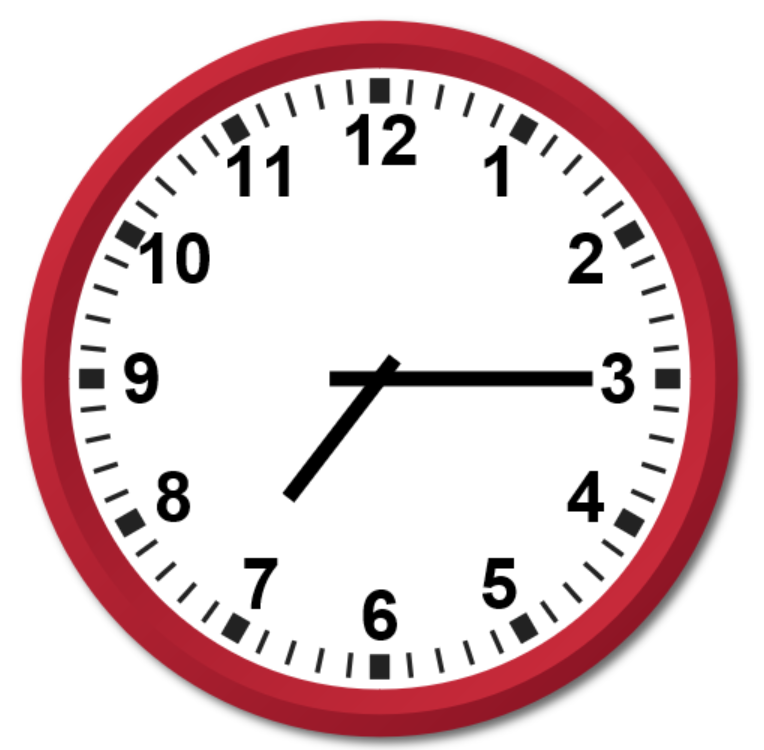 16 minutes past 10
16 minutes to 12
Because 16 is so close to 15, the hour hand is almost 
one-quarter away from the 12, between the 11 and the 12.
Because 16 is so close to 15, the hour hand is almost a quarter of the way between the
10 and the 11.
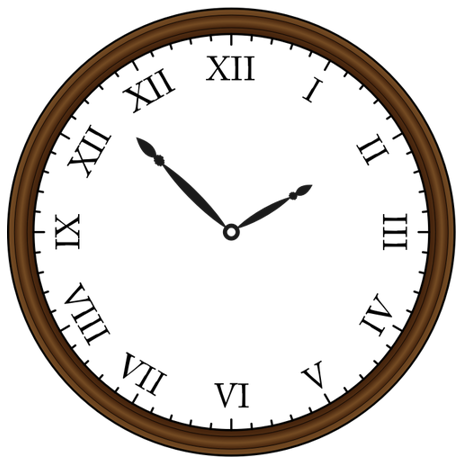 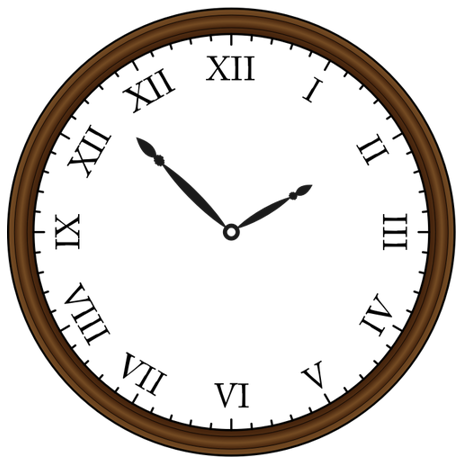 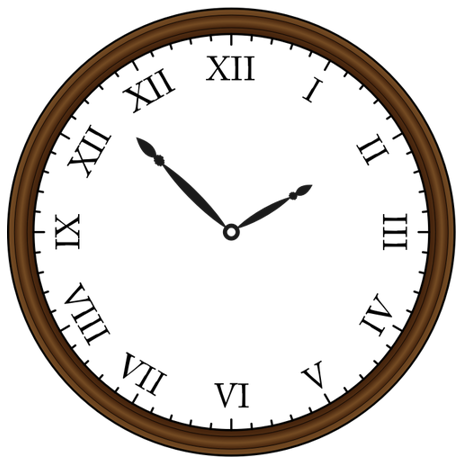 Talking time:
Where will the hour hand be for the times listed next to these clocks?
2 minutes past 3
3 minutes to 2
3 minutes past 2
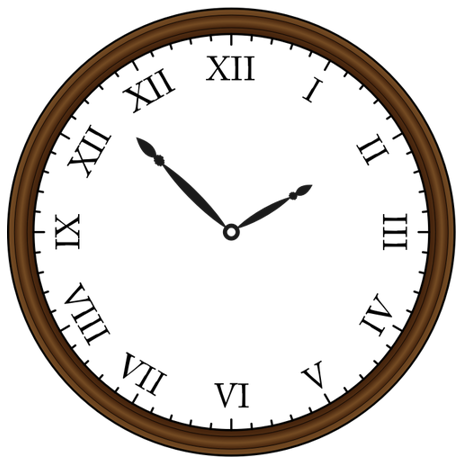 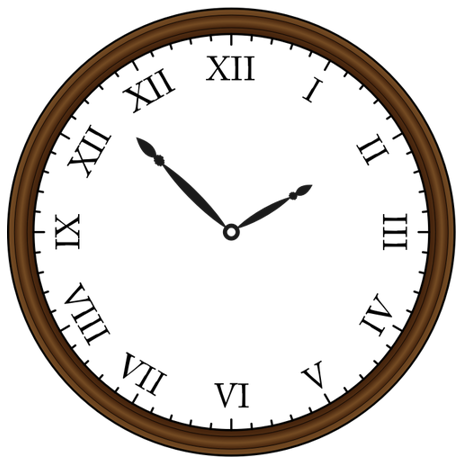 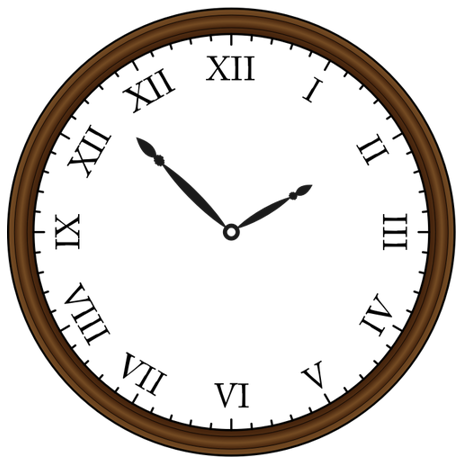 Talking time:
Where will the hour hand be for the times listed next to these clocks?
2 minutes past 3
3 minutes to 2
3 minutes past 2
All three times are so close to o’clock times that they will look like they are almost pointing at the hour number each time.
Activity 2:
Unfortunately, this clock has lost its hour hand.










What time could it be?
Explain how you know.
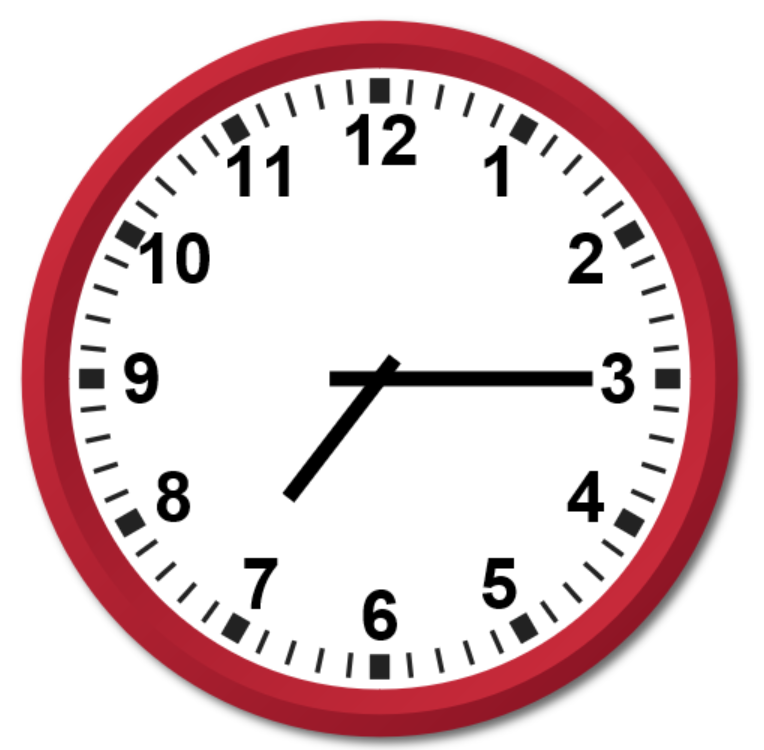 Activity 2:
Unfortunately, this clock has lost its hour hand.










What time could it be?
Explain how you know.
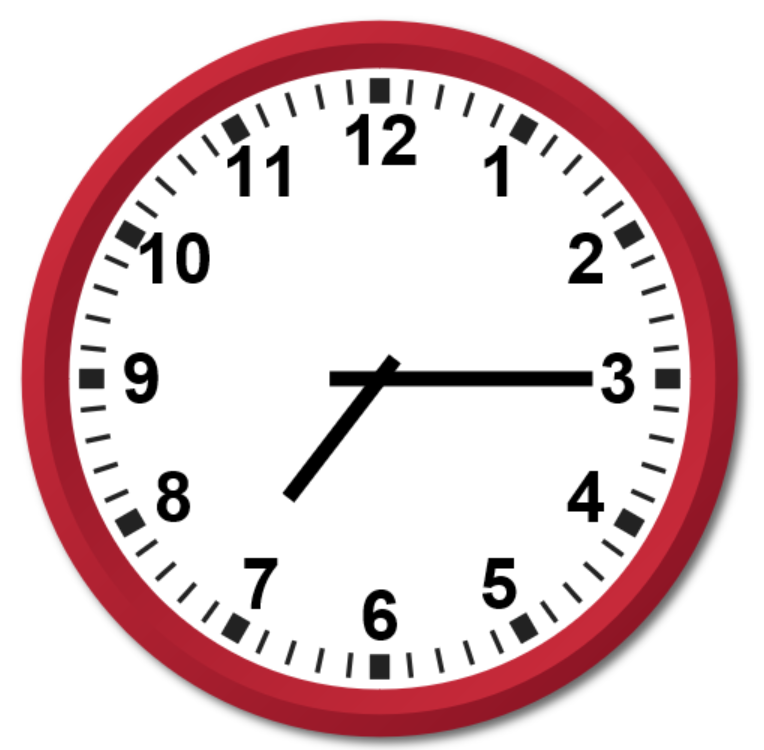 The minute hand is pointing between the 4 and the 5. It is pointing to 23 minutes past the hour.  We do not know which hour because the hour hand is missing. So it could be 23 minutes past 1, 2, 3…up to 12.
Activity 3:
What’s the time? Here are four clues to work out four times. What are they and how do you know?
The minute hand is pointing at the 6.
The hour hand is halfway between the 5 and the 6.
The hour hand is between the 9 and the 10.
The minute hand is pointing at the 9.
The minute hand is pointing at the 3.
The hour hand is between the 3 and the 4.
The hour hand is halfway between Vll and Vlll .
The minute hand is pointing at the Vl.
Activity 3:
What’s the time? Here are four clues to work out four times. What are they and how do you know?
The minute hand is pointing at the 6.
The hour hand is halfway between the 5 and the 6.
half past 5
quarter to 10
The hour hand is between the 9 and the 10.
The minute hand is pointing at the 9.
The minute hand is pointing at the 3.
The hour hand is between the 3 and the 4.
The hour hand is halfway between Vll and Vlll .
The minute hand is pointing at the Vl.
half past 7
quarter past 3
Evaluation:
Spot the mistake
Joe can see that the clock has lost its hour hand.

He says that the time is about twenty or twenty-five minutes past 1.
a) Is Joe right?

b) If he is not
       right, what
       mistake has
       he made?

c) Could the time
      be 7 minutes
      past 1? Why?
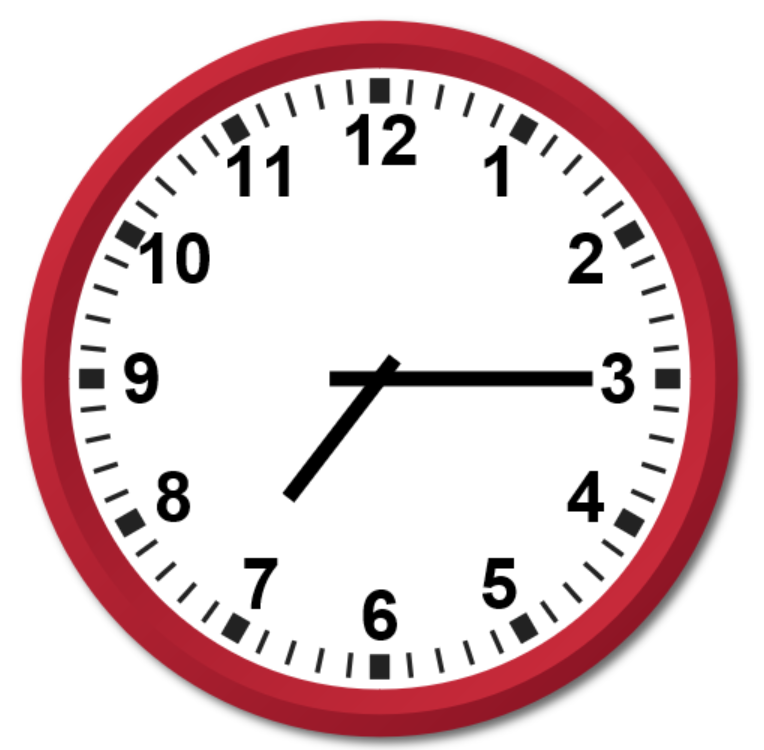 Evaluation:
Spot the mistake
Joe can see that the clock has lost its hour hand.

He says that the time is about twenty or twenty-five minutes past 1.
a) Is Joe right?

b) If he is not
       right, what
       mistake has
       he made?

c) Could the time
      be 7 minutes
      past 1? Why?
He is not right.

He has got the hour and the minute hand mixed up. If the hand on the clock was the hour hand he would be right.

Yes, it could. It could be 7 minutes past any hour.
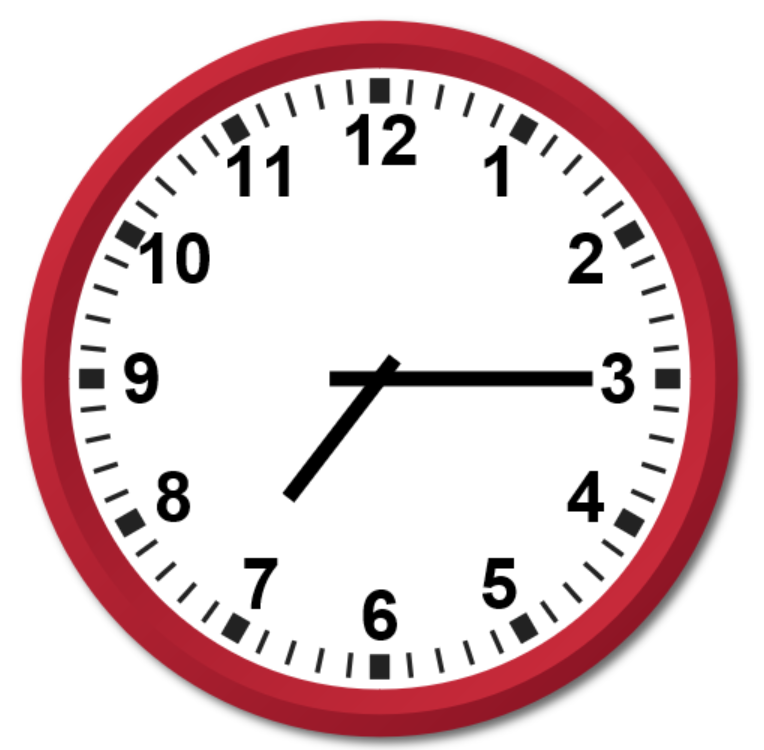